Figure 6. BOLD changes across sensory modalities in group analysis. The amplitude changes were averaged across 6 ...
Cereb Cortex, Volume 18, Issue 1, January 2008, Pages 38–45, https://doi.org/10.1093/cercor/bhm029
The content of this slide may be subject to copyright: please see the slide notes for details.
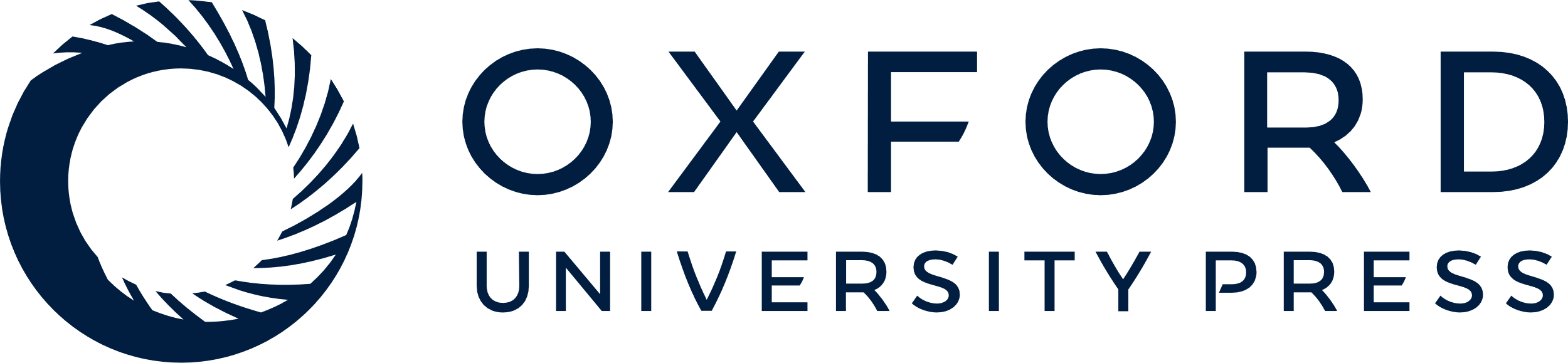 [Speaker Notes: Figure 6. BOLD changes across sensory modalities in group analysis. The amplitude changes were averaged across 6 subjects for judgment tasks in each experiment. Functional and anatomical data were averaged respectively across subjects, and the averaged brains were overlaid onto each other (see Methods). The vertical axis shows percent changes in BOLD response, and the horizontal axis indicates 4 visual attributes and auditory task conditions. Within each experimental condition, bars represent ROIs. For color, form, and orientation, 3 ROIs (V4/V8, V3A/V7, and PIPS) are shown, and for the other 2 conditions, additional ROIs are shown, MT for motion, and BA41 (BA41) for audition. Note that in the auditory condition, the second bar (V4/V7) has zero height. Error bars indicate 1 standard error of the means.


Unless provided in the caption above, the following copyright applies to the content of this slide: © The Author 2007. Published by Oxford University Press. All rights reserved. For permissions, please e-mail: journals.permissions@oxfordjournals.org]